Classical Algorithms from Quantum and Arthur-Merlin Communication Protocols
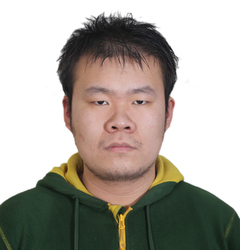 Lijie Chen
MIT
Ruosong Wang
CMU
The Polynomial Method- A gift from circuit complexity to algorithm
Orthogonal Vectors (OV) 
[Abboud-R. Williams-Yu, 2015]
- One of the most important problems in fine-grained complexity
Approx.-Bichrom.-Closest-Pair
[Alman-R. Williams-Chan, 2016]
- A Fundamental Problem in Computational Geometry
How does Polynomial Method Work?
An Algorithm Task A
Find A Key Subroutine S of A
approx
Batch Evaluation for 
Multi-Variable Polynomials
Subroutine S
A Sparse Polynomial
P
Fast Rectangle Matrix Multiplication
Observation [Alman-R.Williams, 2017]
In fact, it ultimately relies on
“low-rank decomposition” of the
Subroutine S!
An Algorithm Task A
Find A Key Subroutine S of A
approx
Batch Evaluation for 
Multi-Variable Polynomials
Subroutine S
A Sparse Polynomial
P
Fast Rectangle Matrix Multiplication
Example : Orthogonal Vectors (OV)
Motivation : Other ways to constructthese low-rank decomposition?
Communication Protocols!
Deterministic Communication Protocols
Rank
Approximate Rank
Quantum Communication Protocols
Unbounded Error Communication Protocols
Sign Rank
Connections between Communication Protocolsand different rank measures
rank
Original Perspective
Approach to prove communication complexity lower bounds
CC
This Work
Approach to Systematically Construct Efficient Low-Rank Decomposition 
(to get algorithms)
rank
CC
This Work : Two Generic Connections
(Classical) Approximate Counting Algorithms from Quantum Communication Protocols
2. (Classical) Satisfying Pair Algorithms from
Arthur-Merlin or PH Communication Protocols
Approximate Counting Algorithms from Quantum Communication Protocols
Satisfying Pair Algorithms fromArthur-Merlin (AM) or PH Communication Protocols
AM Communication Protocols
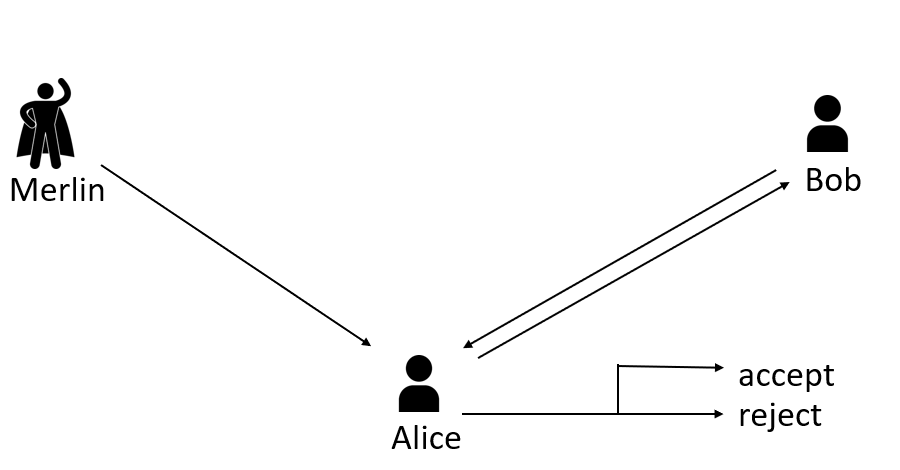 Immediate Applications
Constant additive error approximation
Other applications from BQP protocol for Element-Distinctness [Ambainis 2007], and BQP protocol Formula-Evaluation [Ambainis et al. 2010].
Applications in Computation Complexity
Big Open Question in CC

Prove a non-trivial lower bound on the AM communication complexity of an explicit function
Thanks!Questions?
Applications
Constant additive error approximation